Backpropagation and Neural Nets
EECS 442 – David Fouhey
Fall 2019, University of Michigan
http://web.eecs.umich.edu/~fouhey/teaching/EECS442_F19/
Mid-Semester Check-in
Things are busy and stressful
Take care of yourselves and remember that grades are important but the objective function of life really isn’t sum-of-squared-grades
Advice about grade-optimization:
Turn something in for everything, even if it’s partial, doesn’t work, or a sketch. 
The first points are the easiest to give 
Blanks are hard to give credit for
If you’re struggling, let us know
So Far: Linear Models
Example: find w minimizing squared error over data
Each datapoint represented by some vector x 
Can find optimal w with ~10 line derivation
Last Class
What about an arbitrary loss function L?
What about an arbitrary parametric function f?
Solution: take the gradient, do gradient descent
What if L(f(w)) is complicated?
Today!
Taking the Gradient – Review
Chain rule
Supplemental Reading
Lectures can only introduce you to a topic
You will solidify your knowledge by doing
I highly recommend working through everything in the Stanford CS213N resources
http://cs231n.github.io/optimization-2/
These slides follow the general examples with a few modifications. The primary difference is that I define local variables n, m per-block.
Let’s Do This Another Way
Suppose we have a box representing a function f.
This box does two things:
Forward: Given forward input n, compute f(n)
Backwards: Given backwards input g, return g*df/dn
f
Let’s Do This Another Way
x
-x
-x+3
(-x+3)2
-n
n+3
n2
1
Let’s Do This Another Way
x
-x
-x+3
(-x+3)2
-n
1
n+3
n2
Let’s Do This Another Way
x
-x
-x+3
(-x+3)2
-n
1
n+3
n2
Let’s Do This Another Way
x
-x
-x+3
(-x+3)2
-n
1
n+3
n2
Two Inputs
Given two inputs, just have two input/output wires
Forward: the same
Backward: the same – send gradients with respect to each variable
f
f(x,y,z) = (x+y)z
x
n+m
x+y
y
n*m
(x+y)z
z
Example Credit: Karpathy and Fei-Fei
f(x,y,z) = (x+y)z
x
Multiplication swaps inputs, multiplies gradient
n+m
x+y
y
n*m
z*1
(x+y)z
z
(x+y)*1
1
Example Credit: Karpathy and Fei-Fei
f(x,y,z) = (x+y)z
x
Addition sends gradient through unchanged
n+m
1*z*1
x+y
y
1*z*1
n*m
z*1
(x+y)z
z
(x+y)*1
1
Example Credit: Karpathy and Fei-Fei
f(x,y,z) = (x+y)z
x
n+m
z
x+y
y
z
n*m
z*1
(x+y)z
z
x+y
1
Example Credit: Karpathy and Fei-Fei
Once More, With Numbers!
f(x,y,z) = (x+y)z
1
n+m
5
4
n*m
50
10
Example Credit: Karpathy and Fei-Fei
f(x,y,z) = (x+y)z
1
n+m
5
4
n*m
10
50
10
5
1
Example Credit: Karpathy and Fei-Fei
f(x,y,z) = (x+y)z
1
n+m
10
5
4
10
n*m
10
50
u
10
5
1
Example Credit: Karpathy and Fei-Fei
Think You’ve Got It?
We want to fit a model w that just will equal 6.
World’s most basic linear model / neural net: no inputs, just constant output.
I’ll Need a Few Volunteers
n2
n-6
n
n
g
2ng
g
g
Job #1 (n-6):
Job #2 (n2):
Job #3:
n-6
n2
Forward: 
Compute n-6
Forward: 
Compute n2
Backwards:
Multiply by 1
Backwards:
Multiply by 2n
Backwards:
Write down 1
Preemptively
The diagrams look complex but that’s since we’re covering the details together
Something More Complex
w0
n*m
x0
n+m
w1
n*m
n+m
n*-1
en
n+1
1/n
x1
w2
Example Credit: Karpathy and Fei-Fei
w0
2
*
-2
x0
-1
+
4
6
*
+
-3
1
-1
0.37
1.37
0.73
w1
*-1
en
+1
n-1
x1
-2
w2
-3
a
b
w0
2
*
c
d
-2
x0
-1
e
f
+
4
6
*
+
-3
1
-1
0.37
1.37
0.73
w1
*-1
en
+1
n-1
x1
-2
w2
-3
Example Credit: Karpathy and Fei-Fei
a
b
w0
2
*
c
d
-2
x0
-1
e
f
+
4
6
*
+
-3
1
-1
0.37
1.37
0.73
w1
*-1
en
+1
n-1
x1
-2
1
w2
-3
Example Credit: Karpathy and Fei-Fei
a
b
w0
2
*
c
d
-2
x0
-1
e
f
+
4
6
*
+
-3
1
-1
0.37
1.37
0.73
w1
*-1
en
+1
n-1
x1
-2
1
w2
-3
Where does 1.37 come from?
Example Credit: Karpathy and Fei-Fei
a
b
w0
2
*
c
d
-2
x0
-1
e
f
+
4
6
*
+
-3
1
-1
0.37
1.37
0.73
w1
*-1
en
+1
n-1
x1
-2
-0.53
1
w2
-3
Example Credit: Karpathy and Fei-Fei
a
b
w0
2
*
c
d
-2
x0
-1
e
f
+
4
6
*
+
-3
1
-1
0.37
1.37
0.73
w1
*-1
en
+1
n-1
x1
-2
-0.53
-0.53
1
w2
-3
Example Credit: Karpathy and Fei-Fei
a
b
w0
2
*
c
d
-2
x0
-1
e
f
+
4
6
*
+
-3
1
-1
0.37
1.37
0.73
w1
*-1
en
+1
n-1
x1
-2
-0.2
-0.53
-0.53
1
w2
-3
Example Credit: Karpathy and Fei-Fei
a
b
w0
2
*
c
d
-2
x0
-1
e
f
+
4
6
*
+
-3
1
-1
0.37
1.37
0.73
w1
*-1
en
+1
n-1
x1
-2
0.2
-0.2
-0.53
-0.53
1
w2
-3
Gets sent back both directions
Example Credit: Karpathy and Fei-Fei
a
b
w0
2
*
c
d
-2
x0
-1
e
f
+
4
6
*
+
-3
1
-1
0.37
1.37
0.73
w1
0.2
*-1
en
+1
n-1
x1
-2
0.2
-0.2
-0.53
-0.53
1
w2
-3
Gets sent back both directions
0.2
Example Credit: Karpathy and Fei-Fei
a
b
w0
2
*
c
d
-2
x0
-1
e
f
0.2
+
4
6
*
+
-3
1
-1
0.37
1.37
0.73
w1
0.2
*-1
en
+1
n-1
0.2
x1
-2
0.2
-0.2
-0.53
-0.53
1
w2
-3
0.2
Example Credit: Karpathy and Fei-Fei
a
b
w0
2
*
c
d
-0.2
-2
x0
-1
e
f
0.4
0.2
+
4
6
*
+
-3
1
-1
0.37
1.37
0.73
w1
0.2
*-1
en
+1
n-1
0.2
x1
-2
0.2
-0.2
-0.53
-0.53
1
w2
-3
0.2
Example Credit: Karpathy and Fei-Fei
a
b
w0
2
*
c
d
-0.2
-2
x0
-1
e
f
0.4
0.2
+
4
6
*
+
-3
1
-1
0.37
1.37
0.73
w1
-0.4
0.2
*-1
en
+1
n-1
0.2
x1
-2
0.2
-0.2
-0.53
-0.53
1
-0.6
w2
-3
0.2
Example Credit: Karpathy and Fei-Fei
a
b
w0
2
*
c
d
-0.2
-2
x0
-1
e
f
0.4
+
4
6
*
+
-3
1
-1
0.37
1.37
0.73
w1
-0.4
*-1
en
+1
n-1
x1
-2
-0.6
PHEW!
w2
-3
0.2
Example Credit: Karpathy and Fei-Fei
Summary
Each block computes backwards (g) * local gradient (df/dxi) at the evaluation point
f
…
Multiple Outputs Flowing Back
Gradients from different backwards sum up
f
…
Multiple Outputs Flowing Back
(-x+3)2
-x
-x+3
x
-n
n+3
m*n
-x+3
-x+3
x-3
1
x
x
-x
-x+3
-n
n+3
x-3
-x+3
-x+3
Multiple Outputs Flowing Back
x
x-3
x
x
x-3
Does It Have To Be So Painful?
w0
n*m
x0
n+m
w1
n*m
n+m
n*-1
en
n+1
1/x
x1
w2
Example Credit: Karpathy and Fei-Fei
Does It Have To Be So Painful?
For the curious
Line 
1 to 2:
Chain rule: d/dx (1/x)*d/dx (1+x)*
d/dx (e*x)*d/dx (-x)
Example Credit: Karpathy and Fei-Fei
Does It Have To Be So Painful?
w0
n*m
x0
n+m
w1
n*m
n+m
σ(n)
x1
w2
Example Credit: Karpathy and Fei-Fei
Does It Have To Be So Painful?
Can compute for any function
Pick your functions carefully: existing code  is usually structured into sensible blocks
Building Blocks
Takes signals from other cells, processes, sends out
Input from
other cells
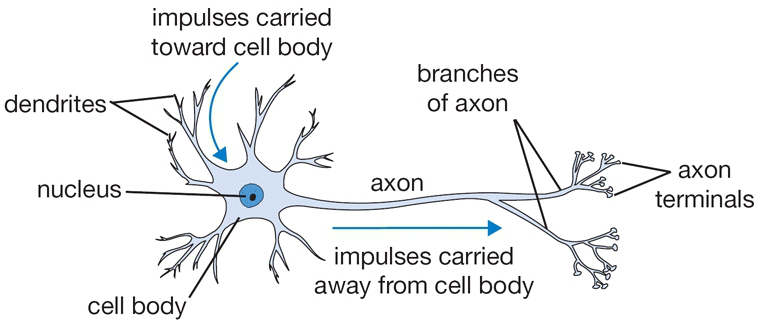 Output to
other cells
Neuron diagram credit: Karpathy and Fei-Fei
Artificial Neuron
Weighted average of other neuron outputs passed through an activation function
Activation
Artificial Neuron
Can differentiate whole thing e.g., dNeuron/dx1.
What can we now do?
w2
b
w1
w3
x2
*
x1
*
x3
*
f
Artificial Neuron
Each artificial neuron is a linear model + an activation function f
Can find w, b that minimizes a loss function with gradient descent
w,b
f
x
Artificial Neurons
Connect neurons to make a more complex function; use backprop to compute gradient
w,b
w,b
w,b
w,b
f
f
f
f
x
x
x
x
What’s The Activation Function
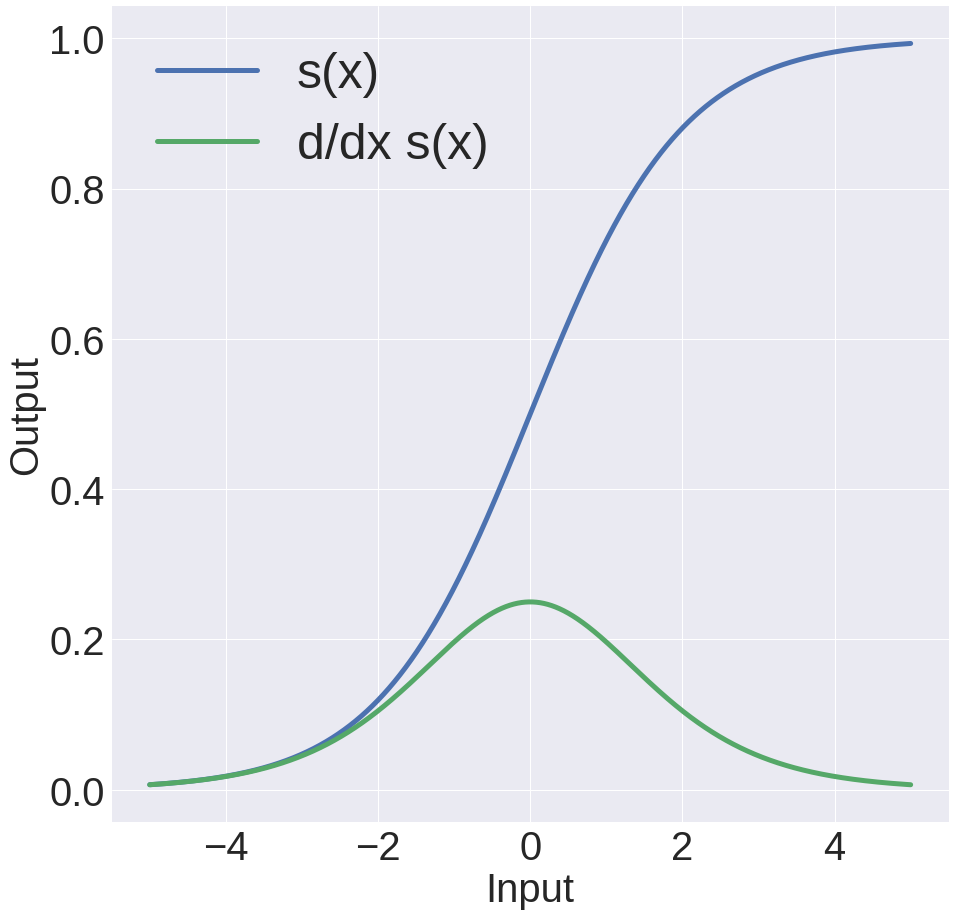 Sigmoid
Nice interpretation 
Squashes things to (0,1)
Gradients are near zero if neuron is high/low
What’s The Activation Function
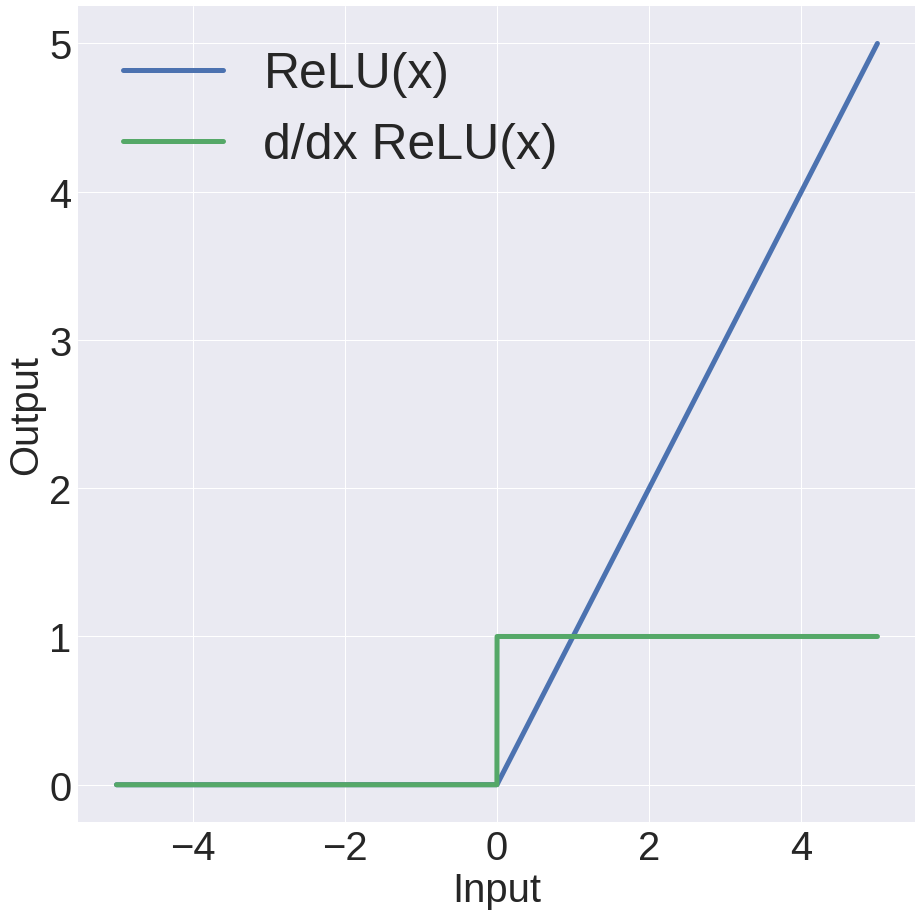 ReLU
(Rectifying Linear Unit)
Constant gradient
Converges ~6x faster
If neuron negative, zero gradient. Be careful!
What’s The Activation Function
Leaky ReLU
(Rectifying Linear Unit)
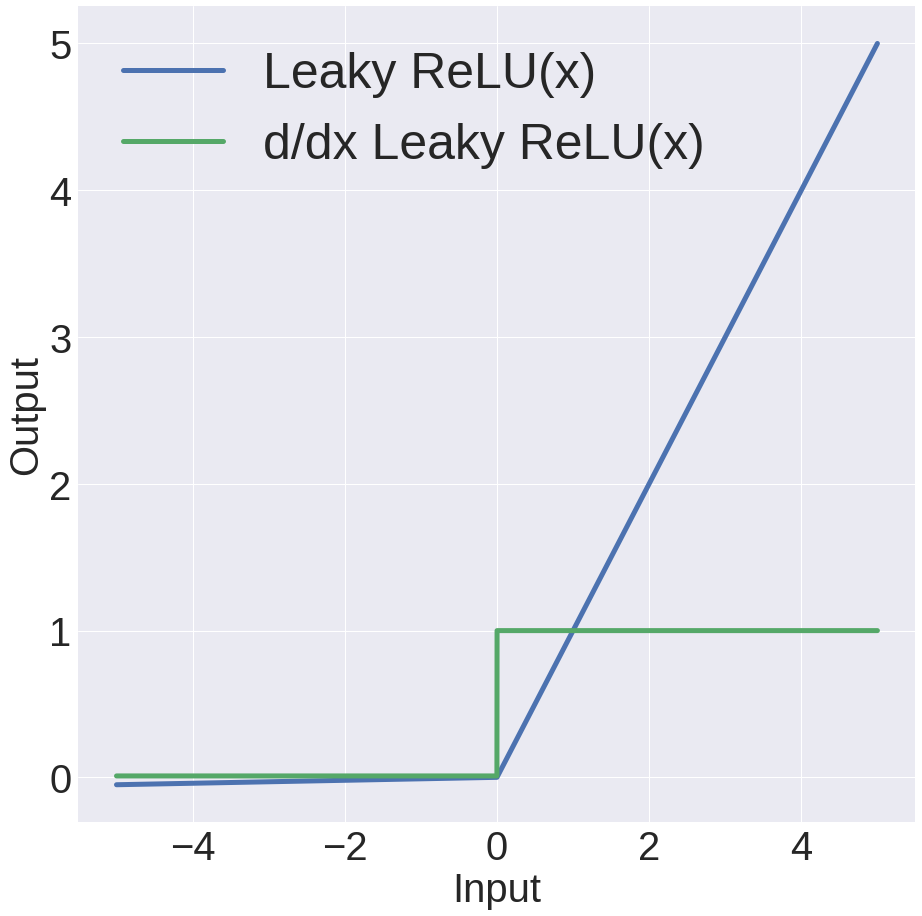 ReLU, but allows some small gradient for negative vales
Setting Up A Neural Net
Input
Hidden
Output
h1
y1
x1
h2
y2
x2
h3
y3
h4
Setting Up A Neural Net
Hidden 2
Input
Output
Hidden 1
a1
h1
y1
x1
a2
h2
y2
x2
a3
h3
y3
a4
h4
Fully Connected Network
a1
h1
Each neuron connects to each neuron in the previous layer
y1
x1
a2
h2
y2
x2
a3
h3
y3
a4
h4
Fully Connected Network
All layer a values
Neuron i weights, bias
a1
h1
Activation function
y1
x1
a2
h2
y2
x2
a3
h3
y3
a4
h4
How do we do all the neurons all at once?
Fully Connected Network
All layer a values
Neuron i weights, bias
a1
h1
Activation function
y1
x1
a2
h2
y2
x2
a3
h3
y3
a4
h4
Fully Connected Network
Define New Block: “Linear Layer”
(Ok technically it’s Affine)
W
b
n
L
Can get gradient with respect to all the inputs 
(do on your own; useful trick: have to be able to do matrix multiply)
Fully Connected Network
a1
h1
y1
x1
a2
h2
y2
W
W
W
b
b
b
x2
a3
h3
y3
a4
h4
x
L
L
L
f(n)
f(n)
f(n)
Fully Connected Network
What happens if we remove the activation functions?
a1
h1
y1
x1
a2
h2
y2
W
b
W
b
W
b
x2
a3
h3
y3
a4
h4
x
L
L
L
Demo Time
https://cs.stanford.edu/people/karpathy/convnetjs/demo/classify2d.html